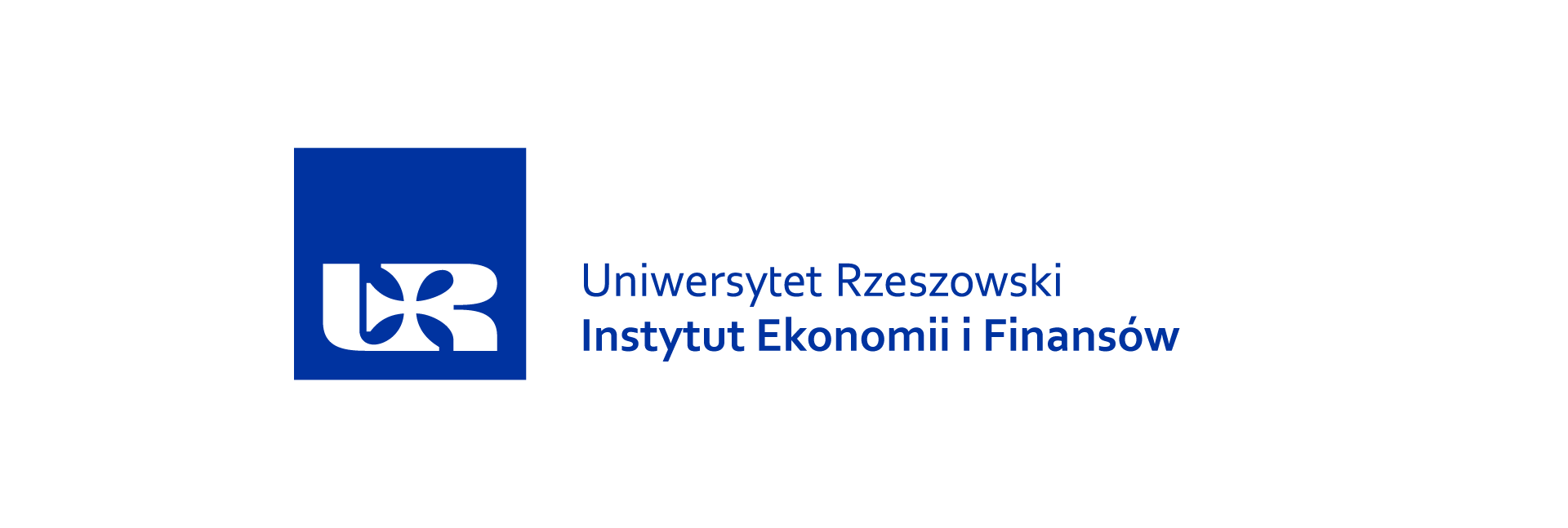 Arbeitslosigkeit
Bearbeitet von Krzysztof Potoczny
Institut für Wirtschaftswissenschaften und Finanzwesen
Rzeszower Universität 2023/2024
Präsentationsplan:
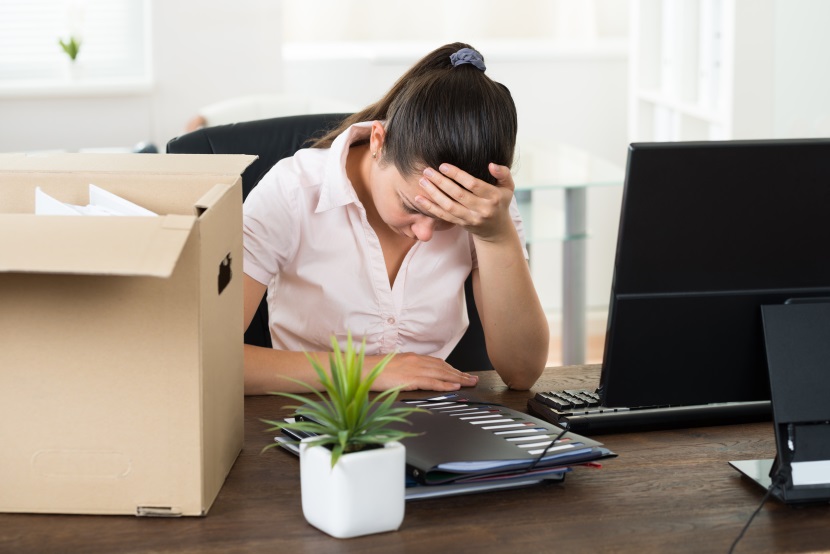 Was ist Arbeitslosigkeit?
Unter Arbeitslosigkeit versteht man in der Volkswirtschaftslehre das Fehlen von erwerbsorientierten Beschäftigungsmöglichkeiten für einen Teil der arbeitsfähigen und beim bestehenden Lohnniveau arbeitsbereiten Personen. Statistisches Pendant sind die offenen Stellen.
Arten der Arbeitslosigkeit nach Dauer
Arbeitslosigkeit aufgrund von Ursachen
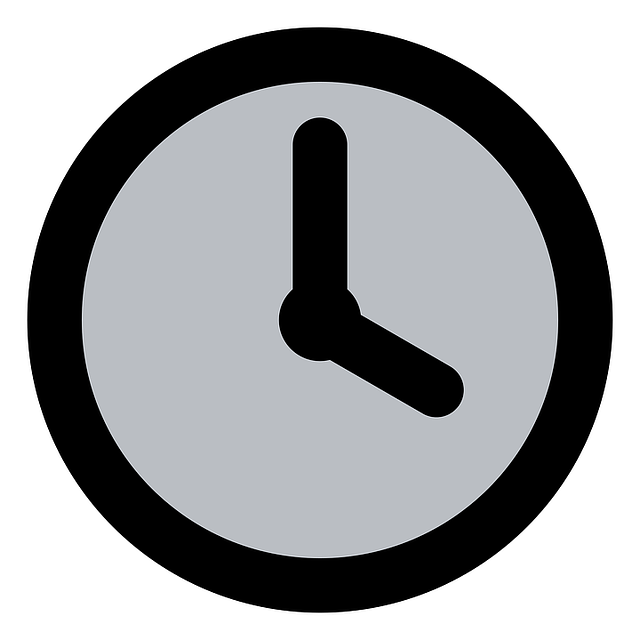 strukturelle Arbeitslosigkeit, die auf die Inaktivität des Arbeitskräfteangebots und der Arbeitskräftenachfrage auf dem Arbeitsmarkt zurückzuführen ist.
Technologische Arbeitslosigkeit ist auf den technischen Fortschritt, die Automatisierung und Mechanisierung arbeitssparender Produktionsprozesse zurückzuführen.
Die konjunkturelle Arbeitslosigkeit wird durch einen Rückgang der Konsum- und Investitionsnachfrage verursacht, der zu einer unzureichenden Auslastung der Produktionskapazitäten der Unternehmen führt.
Reibungsarbeitslosigkeit ist das Ergebnis der Wanderung von Arbeitnehmern auf dem Arbeitsmarkt; sie betrifft Menschen, die ihren Beruf wechseln, ihre Arbeitsstelle wechseln oder an einen anderen Ort ziehen;
Saisonale Arbeitslosigkeit ist das Ergebnis von Schwankungen der Wirtschaftstätigkeit zu verschiedenen Jahreszeiten aufgrund von klimatischen Veränderungen.
Ursachen und Auswirkungen der Arbeitslosigkeit
Verringerung der Nachfrage nach bestimmten Gütern oder Dienstleistungen
Einschränkung der Produktion
keine Informationen über Arbeitsplätze
mangelnde Mobilität
Verlegung des Betriebs in ein anderes Gebiet
nicht an die Bedürfnisse des Arbeitsmarktes angepasste Ausbildung der Arbeitnehmer
Technologische Veränderungen
ungenutztes, unproduktives Humanpotenzial
erhebliche Sachkosten für den Unterhalt der Arbeitslosen sowie für die Betreuung und Betreuung der Arbeitslosen
Rückgang der Familieneinkommen, Ausweitung der sozialen Armutskreise
psychische und moralische Verschlechterung der Arbeitslosigkeit
Phänomene der sozialen Pathologie
Verlust der Qualifikation
Ein naheliegendes Maß für die Arbeitslosenquote ist die Arbeitslosenquote, die das prozentuale Verhältnis zwischen der Zahl der registrierten Arbeitslosen und der Zahl der Erwerbstätigen, der Personen, die legal arbeiten können, angibt. 
Die letztgenannte Gruppe umfasst alle Personen zwischen 15 und 65 Jahren (Frauen bis 60 Jahre), einschließlich der Arbeitslosen. Es sei darauf hingewiesen, dass Personen außerhalb dieser Altersgruppe unabhängig von ihrem Beschäftigungsstatus nicht in die Kategorie der Erwerbstätigen einbezogen werden.
Arbeitslosenquote
Quiz:
Ab welchem Alter sind Sie berufstätig?
15
18
20
16
Wer geht schneller in den Ruhestand?
Männer
Frauen
Was bedeutet "Arbeitslosigkeit"?
Rückgang des allgemeinen Preisniveaus
Keine Veränderung des Preisniveaus
Situation, in der arbeitsfähige Personen nicht beschäftigt sind.
Beschäftigungswachstum in der Branche
Wörterbuch
Arbeitslosigkeit – bezrobocie
Arten von – rodzaję
Arbeitsfähig – zdolne do pracy
Phänomen – zjawisko
Arbeitsmarkt – rynek pracy
Lohnniveau – poziom 
Beschäftigungsmöglichkeiten – możliwość zatrudnienia
die Inaktivität – brak aktywności
Fortschritt – postęp
das Ergebnis - wynik
Schwankungen - wahania
Einschränkung – ograniczenie
Veränderungen – zmiany
Ungenutztes – niewykorzystane
die Arbeitslosenquote – stopa bezrobocia
Erwerbstätigen – osoby pracujące
Unabhängig – niezależnie
der Volkswirtschaftslehre – nauki o ekonomii
der Konsum- konsumpcja
Dienstleistungen - usługi
Quellen
https://poradnikpracownika.pl/-kim-jest-osoba-bezrobotna-oraz-jakie-wyszczegolnia-sie-rodzaje-bezrobocia
https://de.wikipedia.org/wiki/Arbeitslosigkeit
https://tirolatlas.uibk.ac.at/maps/thema/query.py/text?lang=de;id=1419
https://www.money.pl/gospodarka/inflacjabezrobocie/edukacja/bezrobocie/
https://stat.gov.pl/metainformacje/slownik-pojec/pojecia-stosowane-w-statystyce-publicznej/2390,pojecie.html